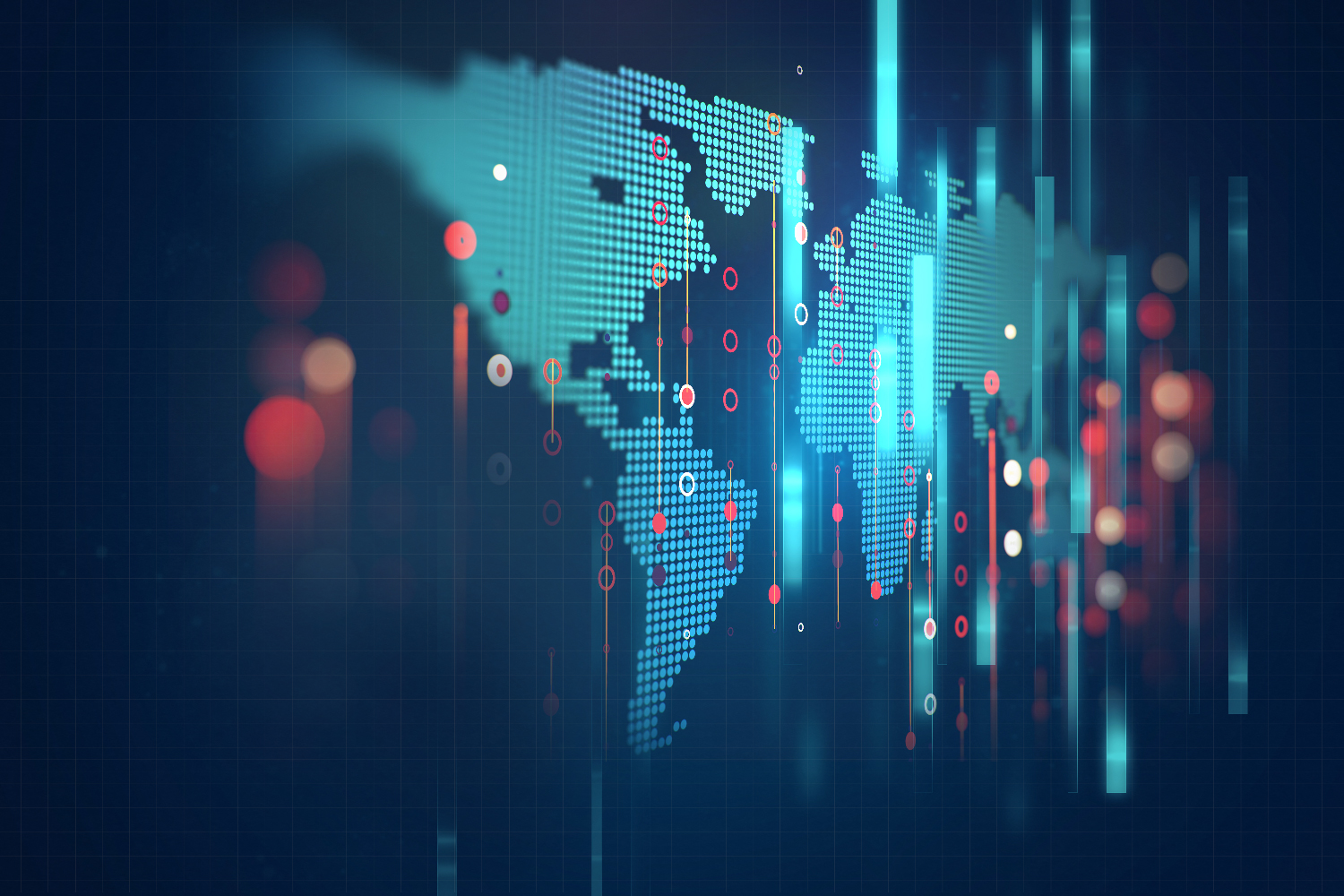 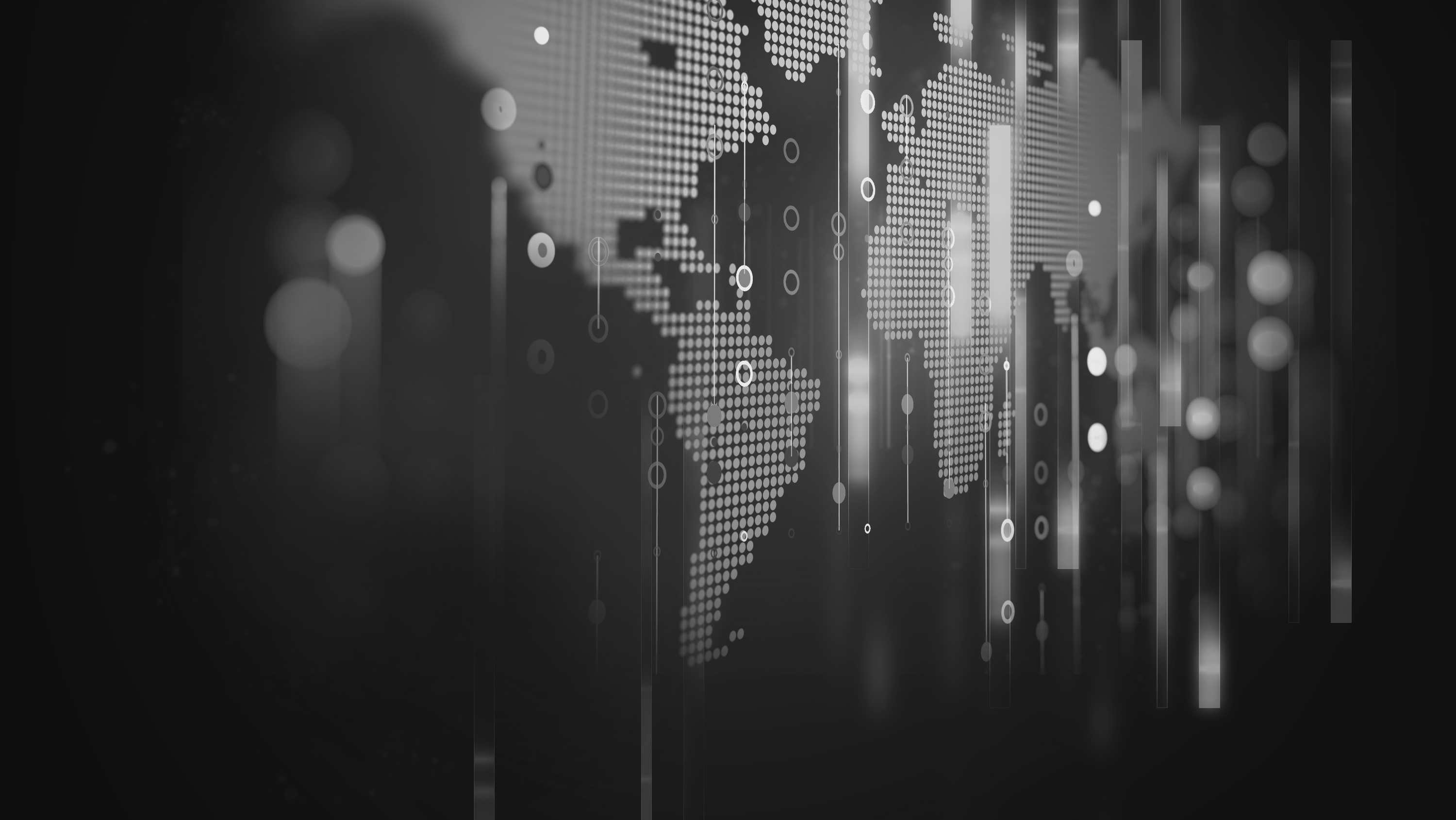 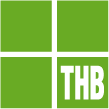 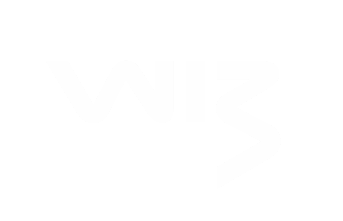 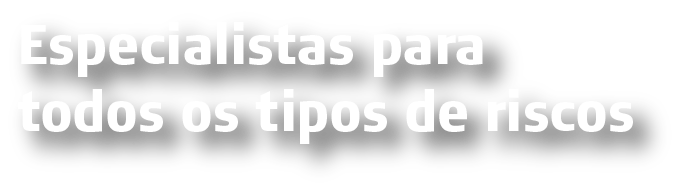 APRESENTAÇÃO SETOR ELÉTRICO: 
BNDES e os Avanços do Mercado de Garantia
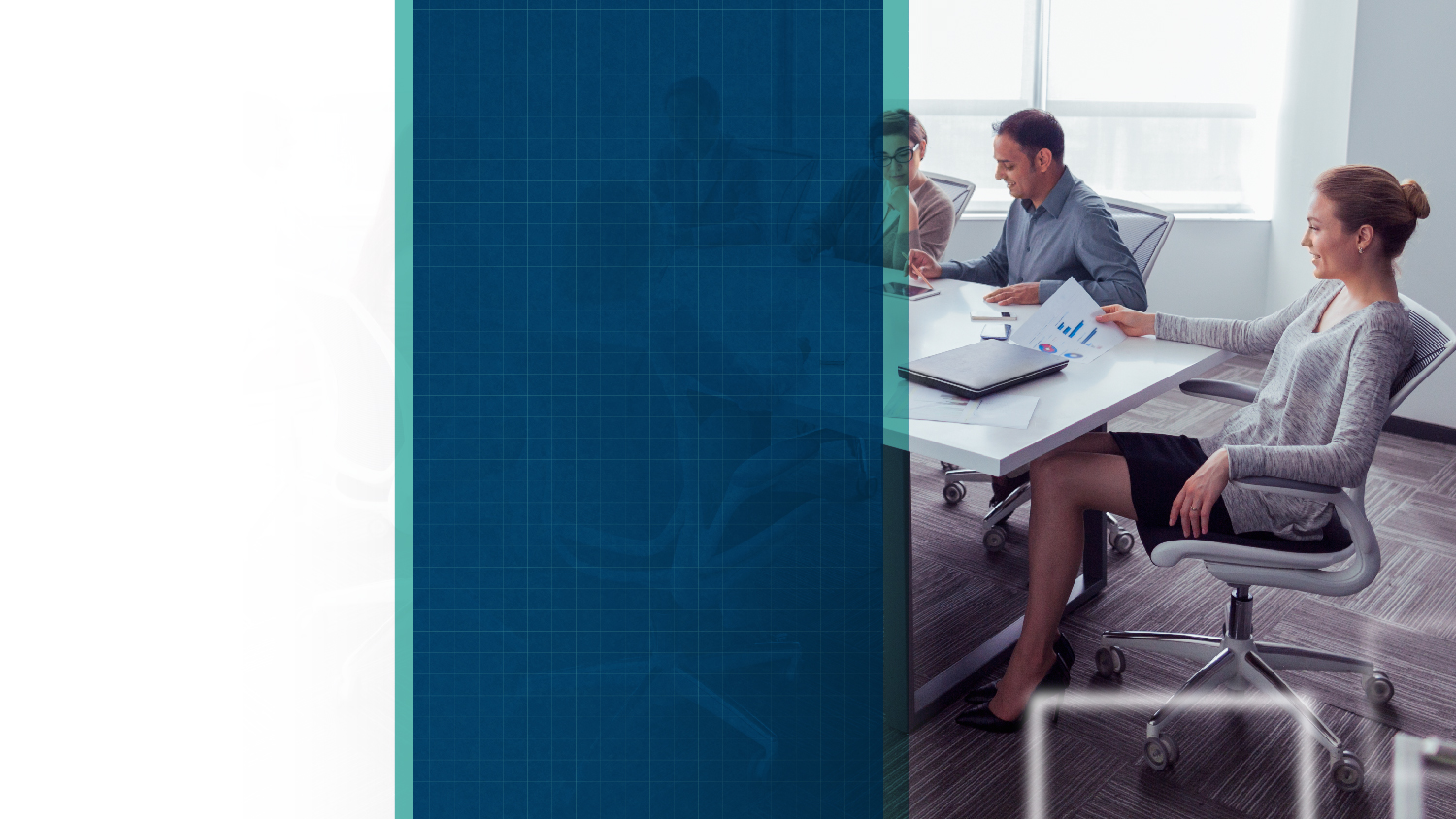 Nos últimos 12 meses A Wiz reuniu especialistas para analisar os GAPs na implantação de Projetos de Infraestrutura no Brasil.

Com esse mapeamento em mãos, avaliou-se os problemas gerados e a quem recaia a responsabilidade original e suas consequências.

Posteriormente criou-se um Programa de Garantias e Proteção à Infraestrutura, que trata as causas identificadas por meio da Torre de Monitoramento.
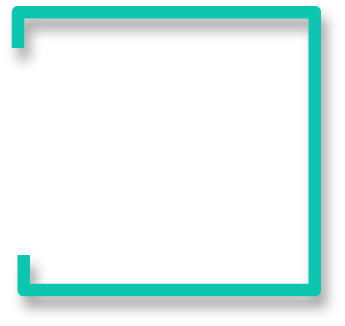 Ações
Inovadoras
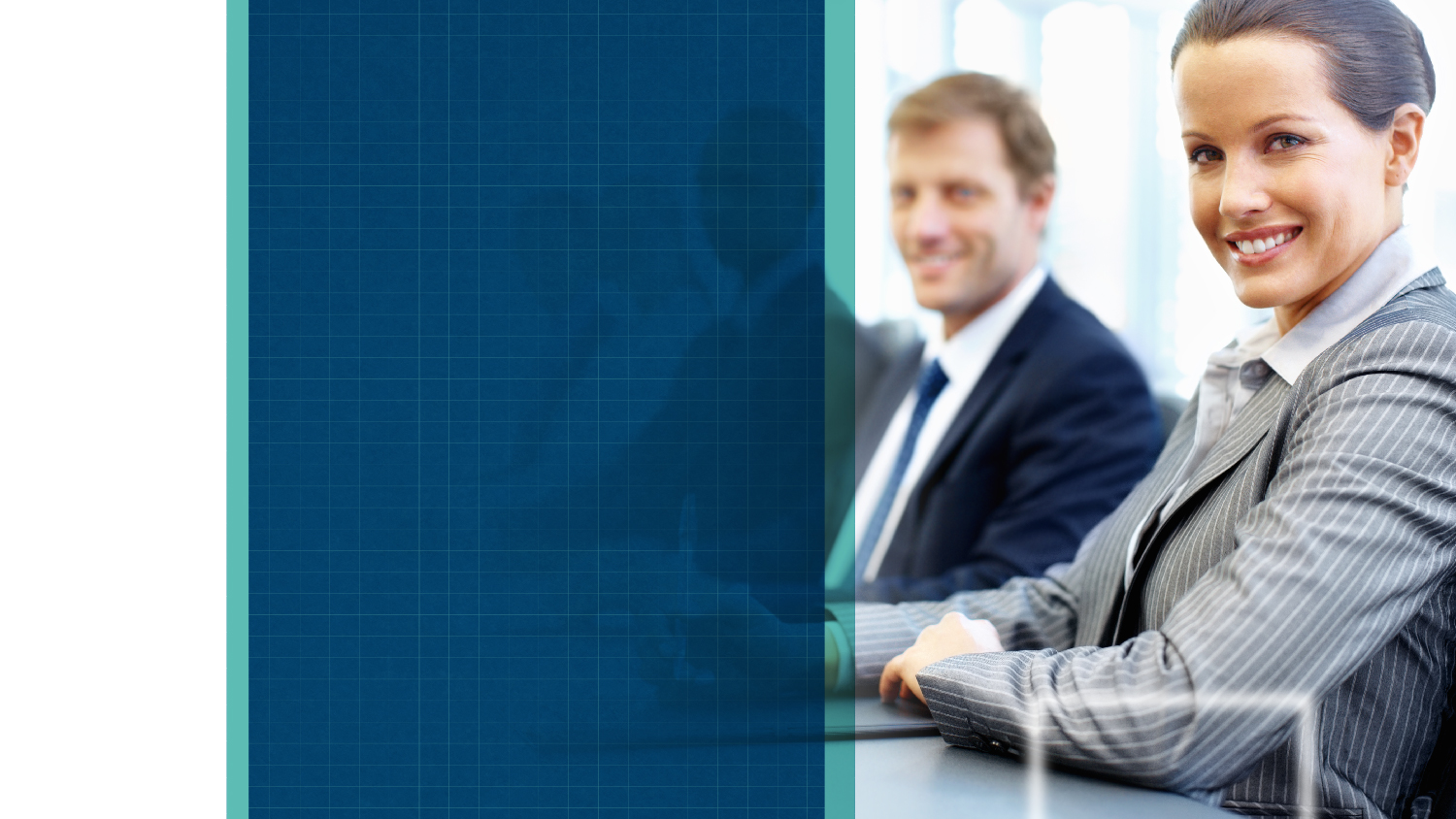 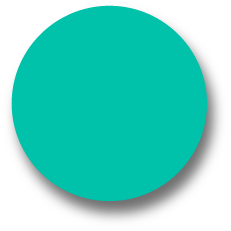 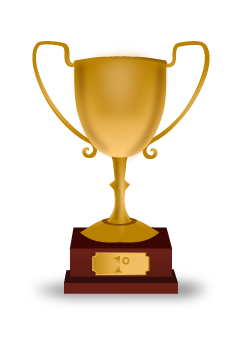 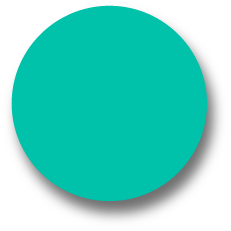 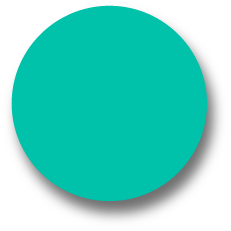 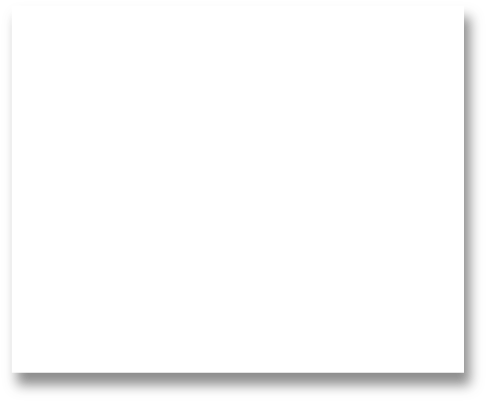 Perdas financeiras
Desalinhamento de gatilhos financeiros
Risco de Imagem
Fragilidade de garantias evolutivas
Inviabilidade do projeto
Concentração de aval corporativo
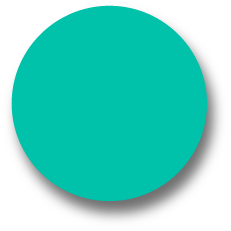 Qualidade
Atrasos
Perdas
Banco
Default
Causas e Problemas
Desiquilíbrio econômico-financeiro
Redução de TIR
Inviabilização do projeto 
Descontinuidade do Projeto
Antecipação de divida
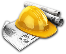 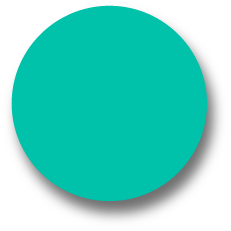 SPEs
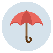 Mitigação
Insucesso do Projeto
Problemas sociais
Atraso na entrega
Projetos de má qualidade
Imagem
Perdas econômicas
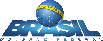 Poder Concedente
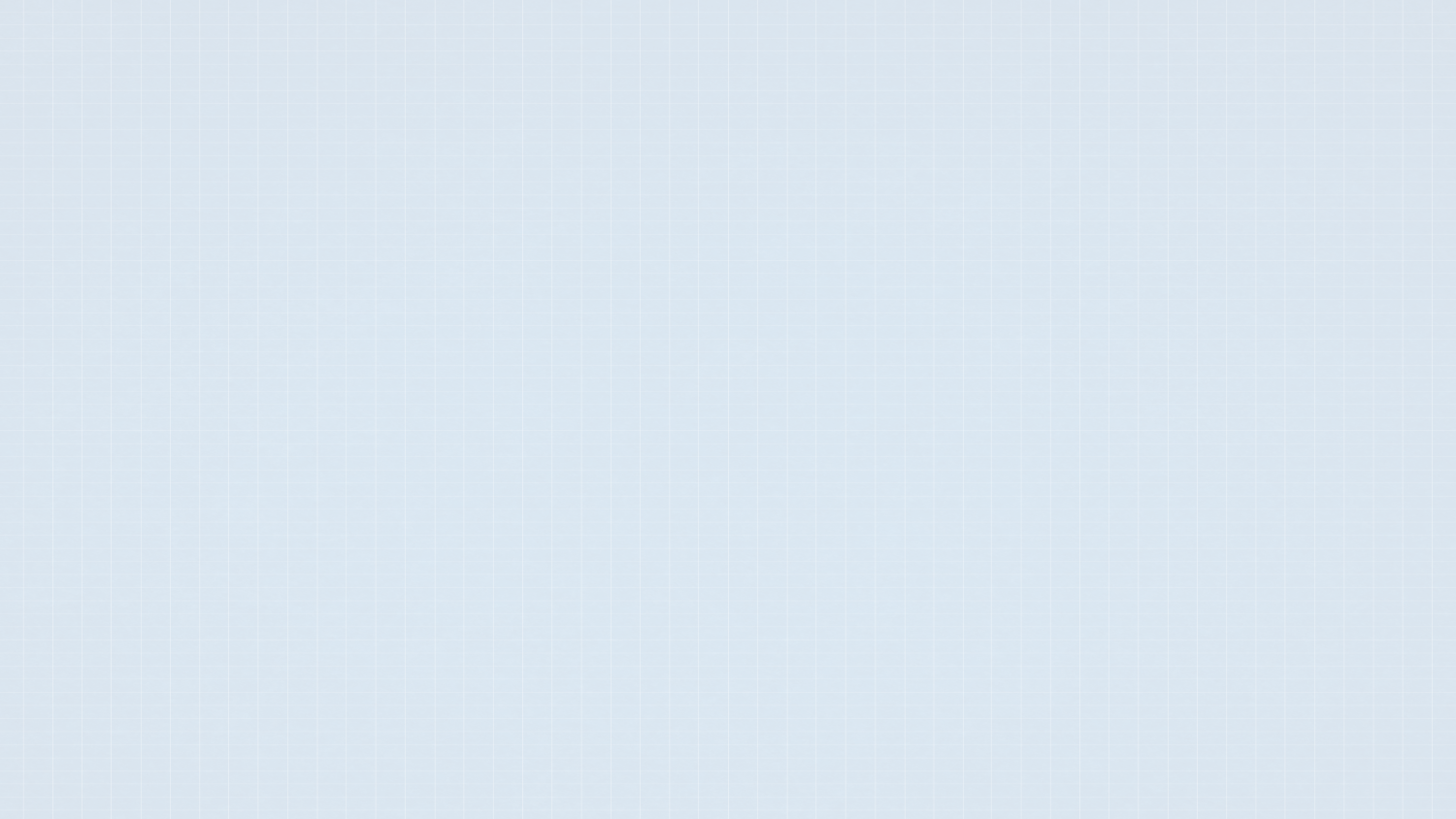 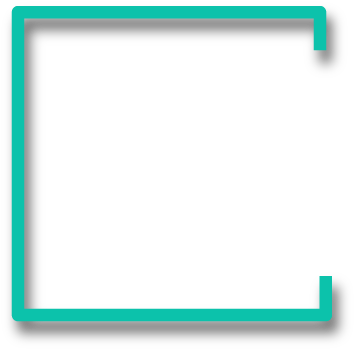 Torre de
Monitoramento
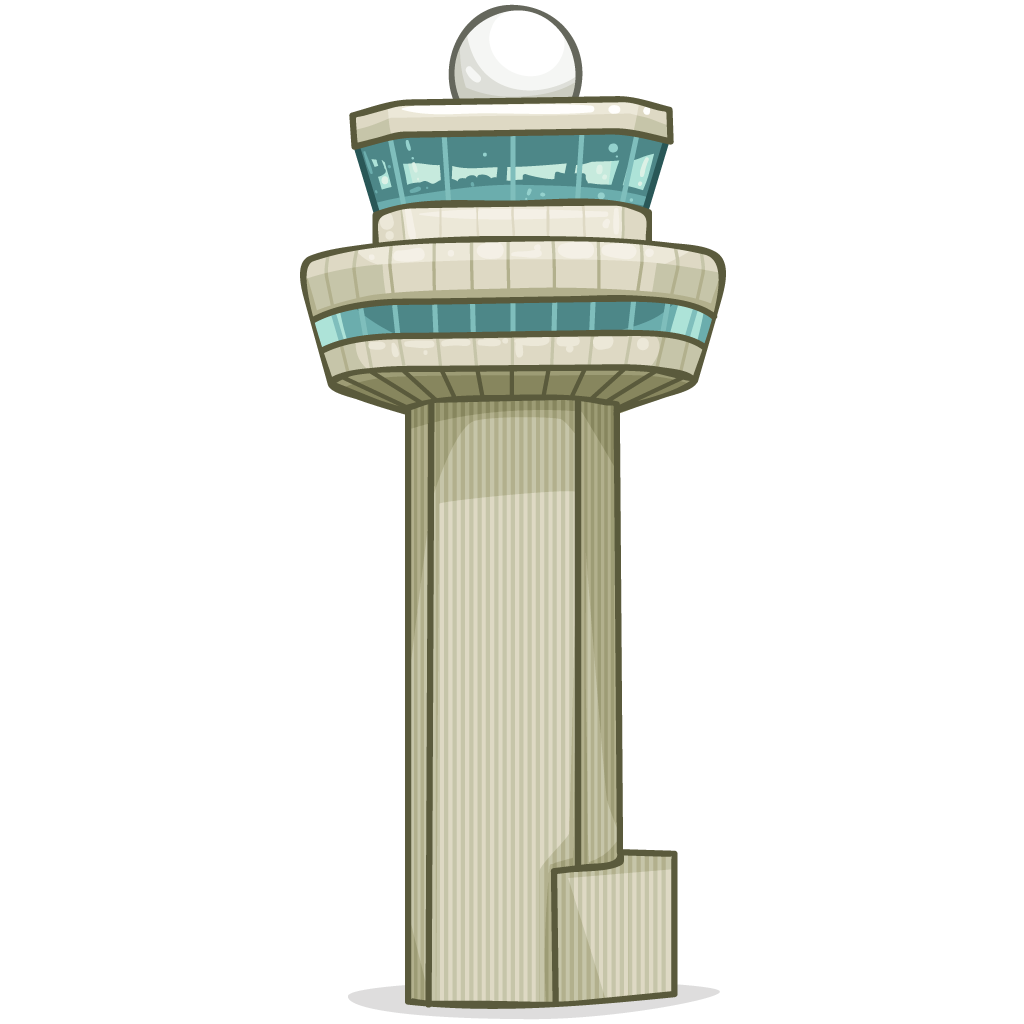 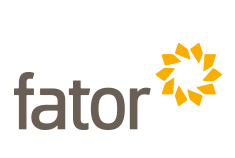 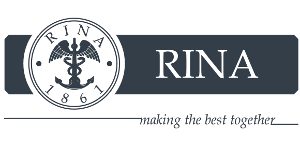 Modelagem Financeira
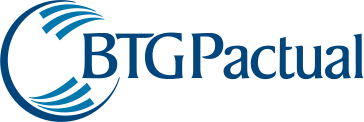 Certificação de Projetos
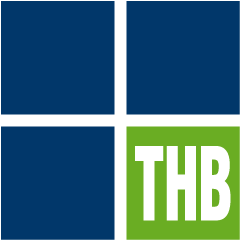 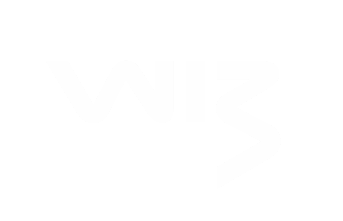 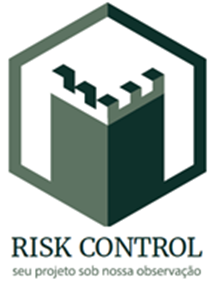 Programa 
de Seguros
Matriz 
de Riscos
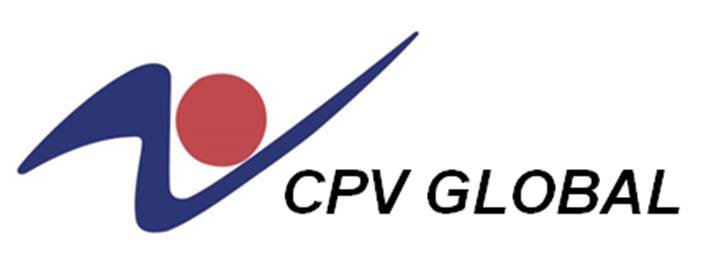 Perícia Técnica
Relatórios de Conformidade
Monitoramento 
e Controle 
de Riscos
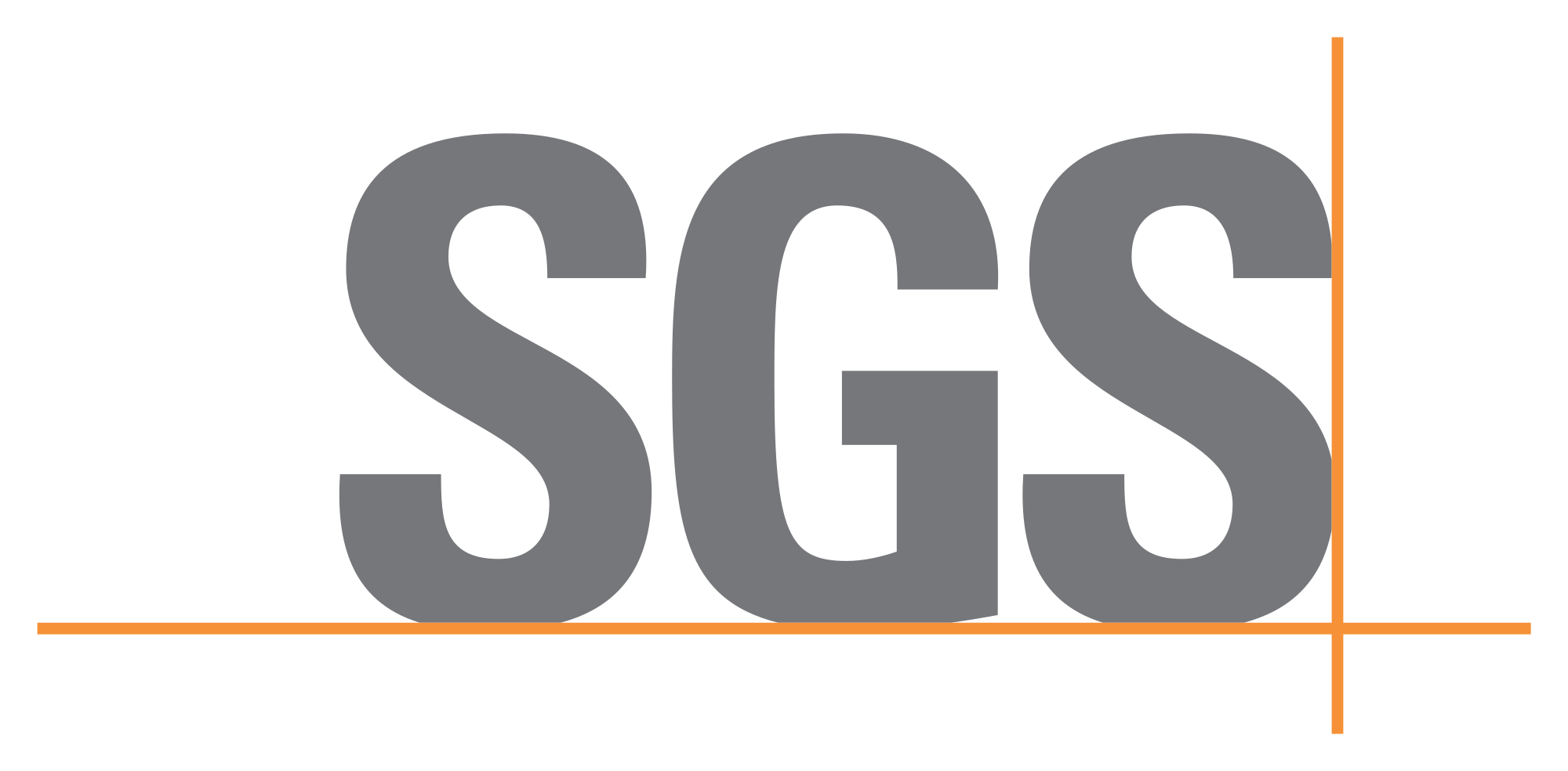 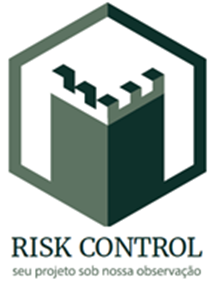 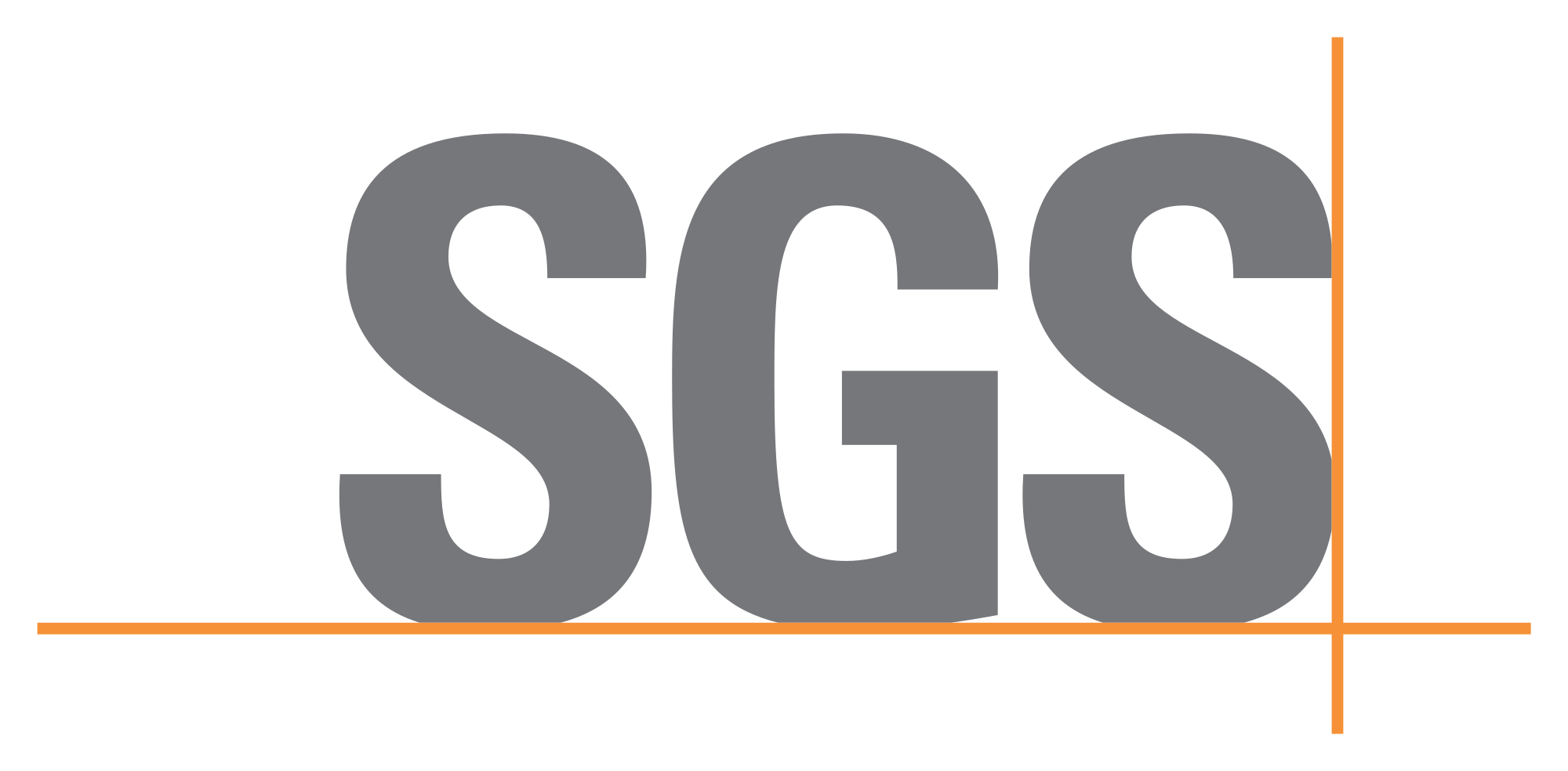 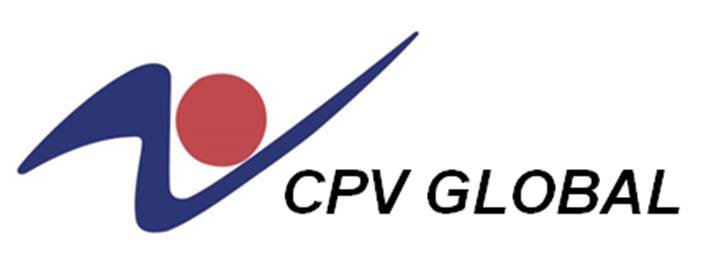 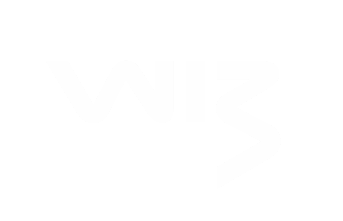 Laudos e Relatórios online
Mediação e Regulação 
de Sinistros
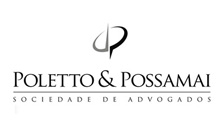 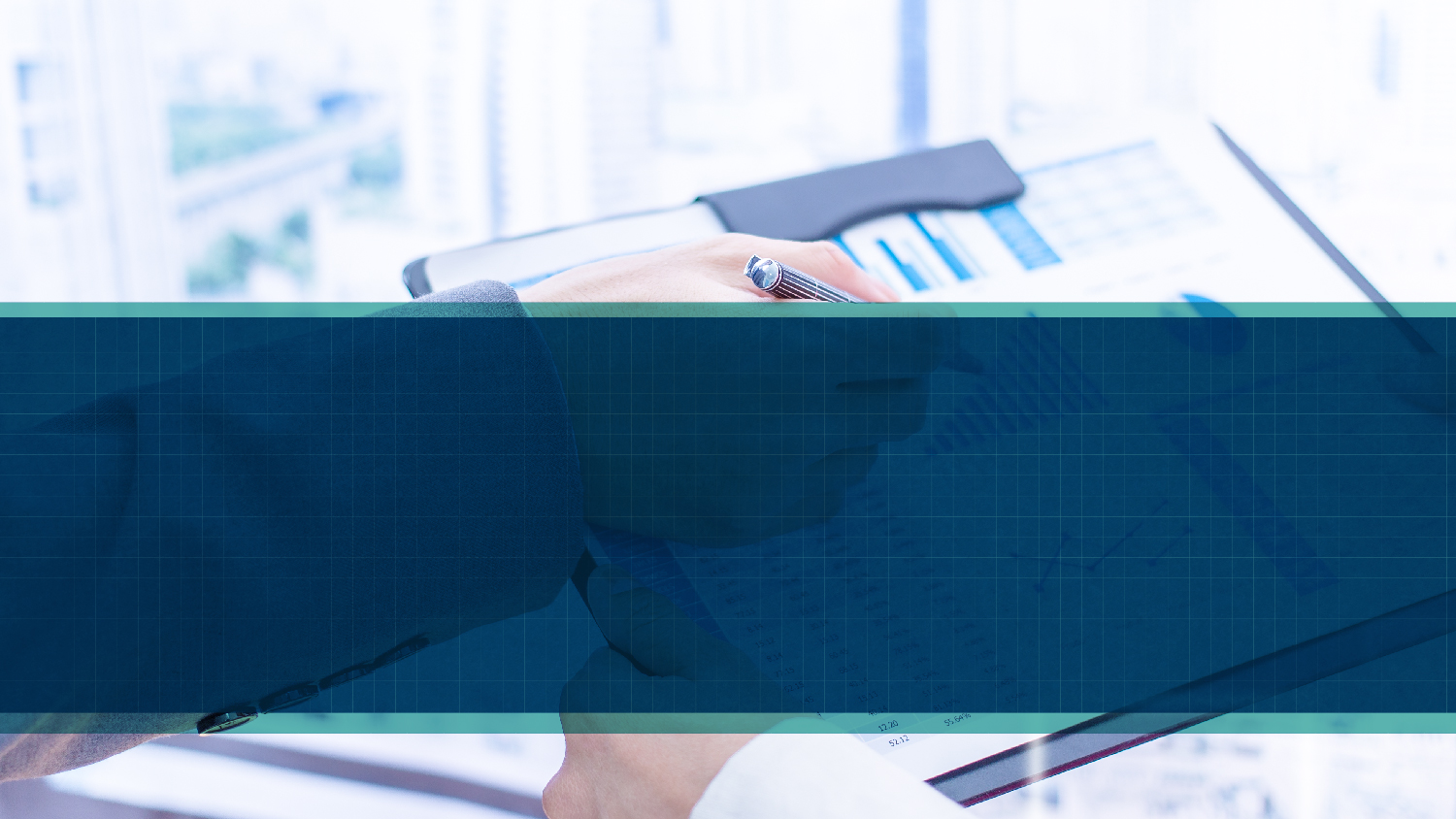 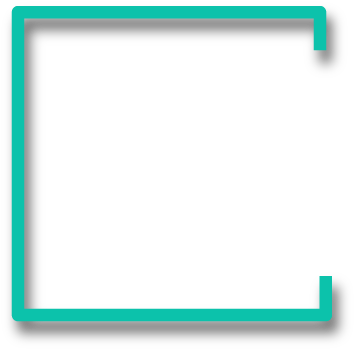 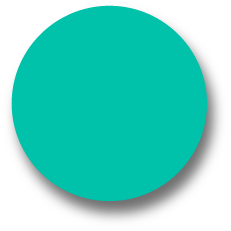 Torre de
Monitoramento
Certificação
de
Projetos
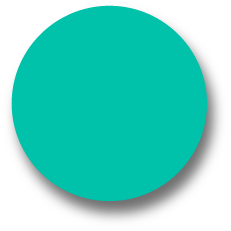 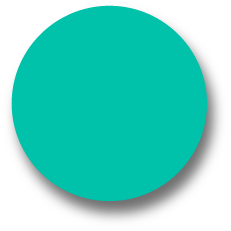 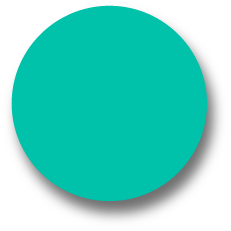 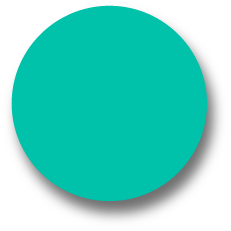 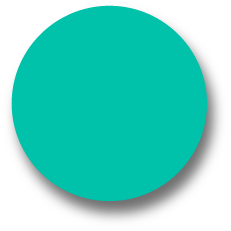 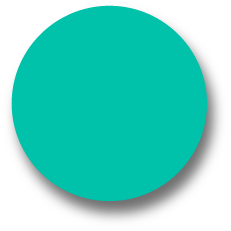 Perícia 
Técnica &
Relatórios de Conformidade
Mediação & 
Regulação de 
Sinistros
Matriz
de
Riscos
Programa
de
Seguros
Monitoramento
& Controle de 
Riscos
Modelagem 
Financeira
Relatório Conclusivo com apontamentos/sugestões de Plano de Ação 
para o responsável original e avisos de consequência ao Interessado
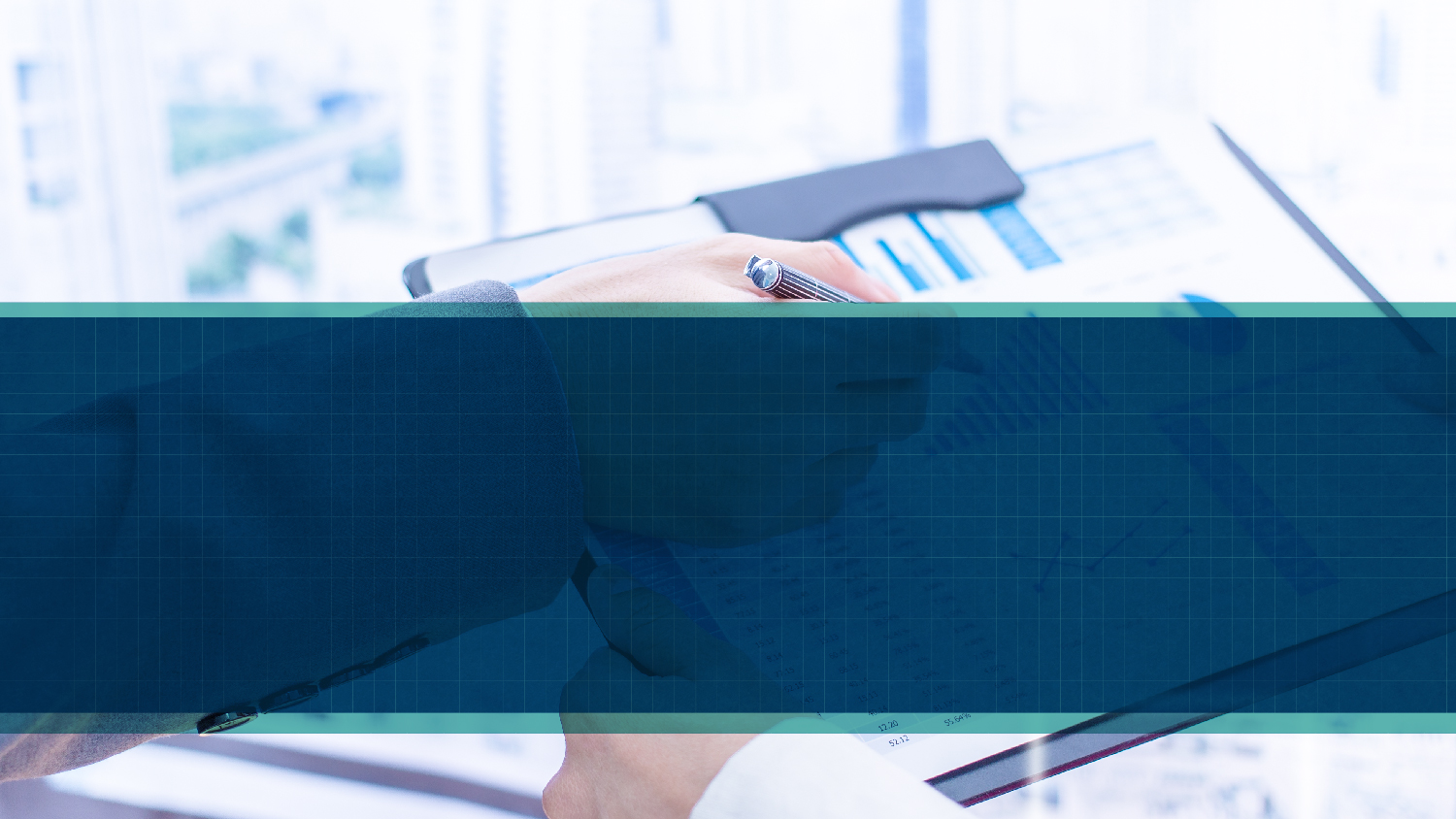 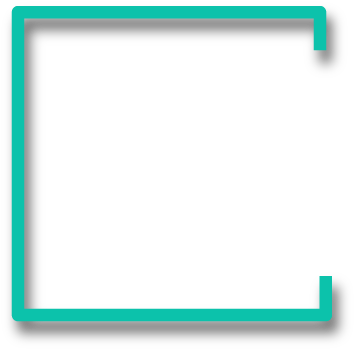 Programa de 
Seguros
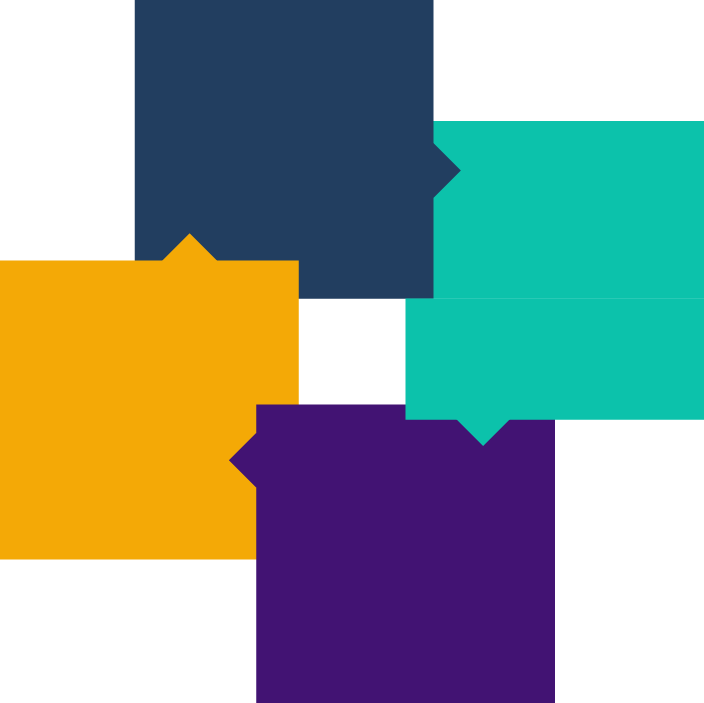 Seguro Garantia
Do Financiador
Seguro Garantia
Do Índice
Financeiro
All Risks
(pós obra)
Danos
Oriundos de
Erros e 
Omissões
All Risks
(durante as obras)
RE + RC Obras
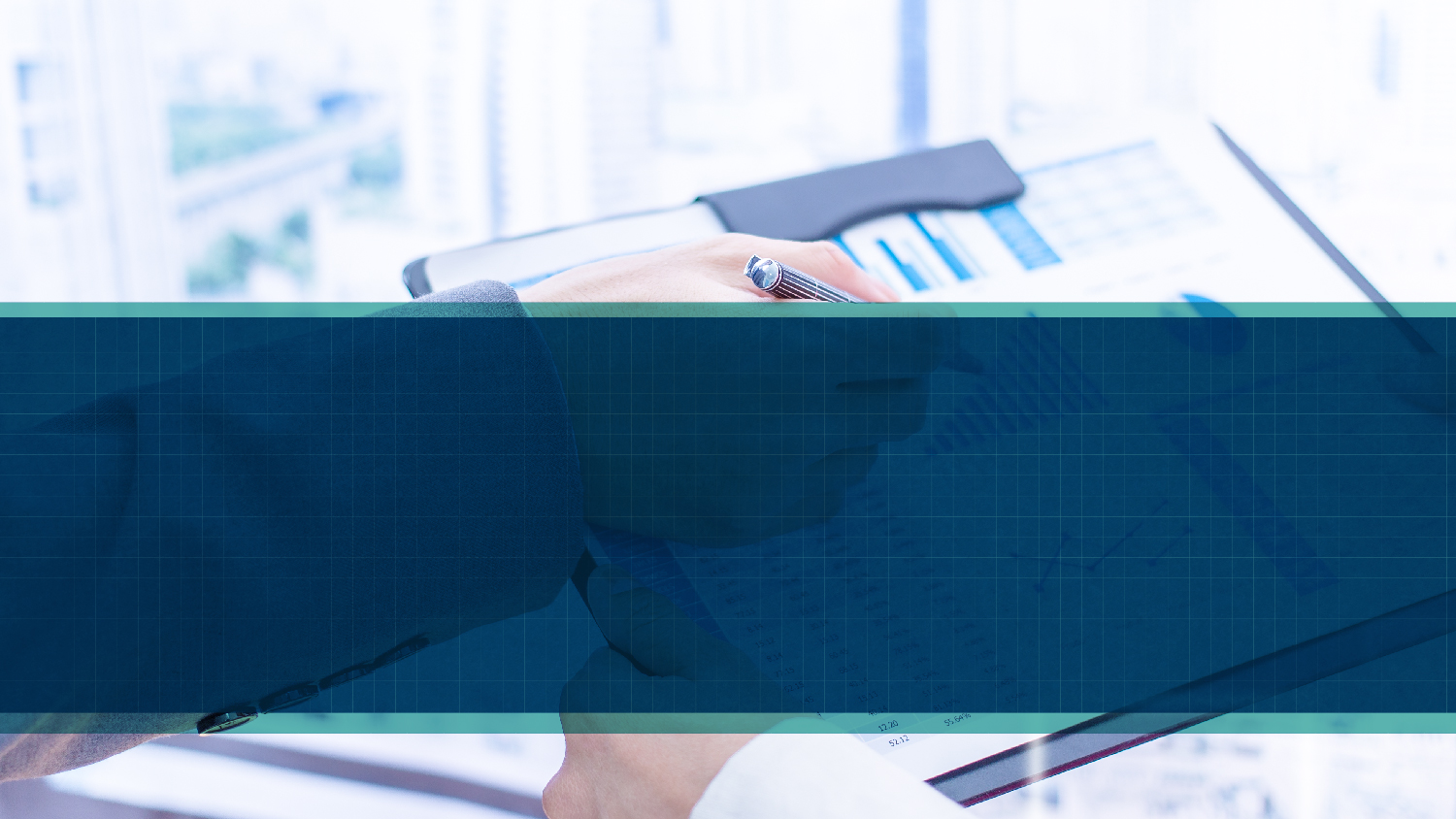 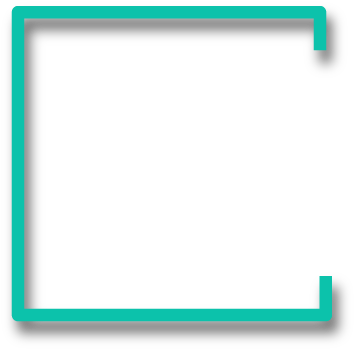 Programa de 
Seguros
SEGURO GARANTIA DO FINANCIADOR & DO ÍNDICE FINANCEIRO: Garante a continuidade da implantação do Projeto ou 100% do valor desembolsado efetuado pelo Banco com juros e correção monetária.
SEGURO ALL RISKS: Proteção contra riscos que possam causar danos à própria obra civil (e equipamentos) e danos a terceiros decorrentes de acidentes durante a construção e cobertura por 5 anos após entregas das obras civis para danos causados por Erros e/ou Omissões nos projetos e/ou na execução da Obra.
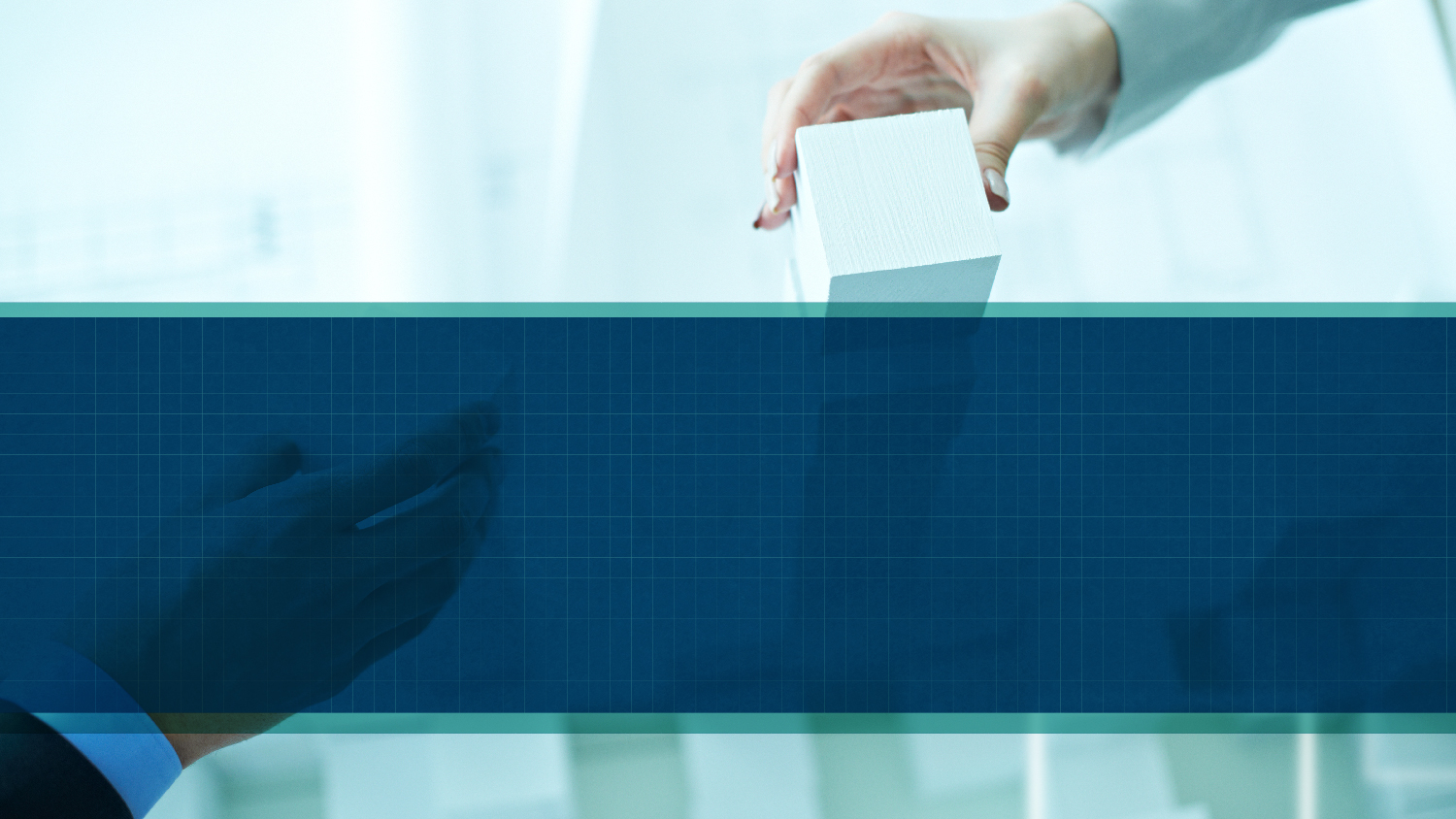 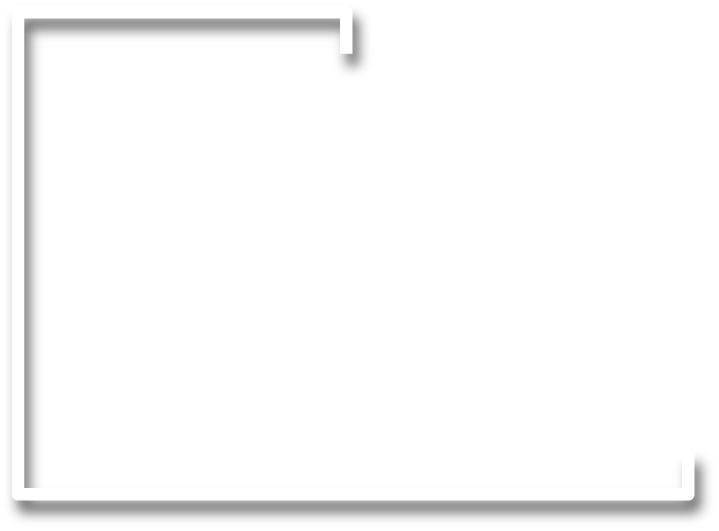 GARANTIA DO FINANCIADOR
O QUE NÃO GARANTE?
Pagamento de Juros durante a carência
Amortização da Dívida
Atingimento ou manutenção dos índices financeiros
Riscos excluídos previstos na apólice
Outros ramos de seguros
O QUE GARANTE?
Conclusão física do Empreendimento (obra), dentro do prazo, preço e especificações técnicas ou
Devolução de valores/parcelas do Financiamento já liberados acrescidos de correção monetária e juros compensatórios contratualmente previstos
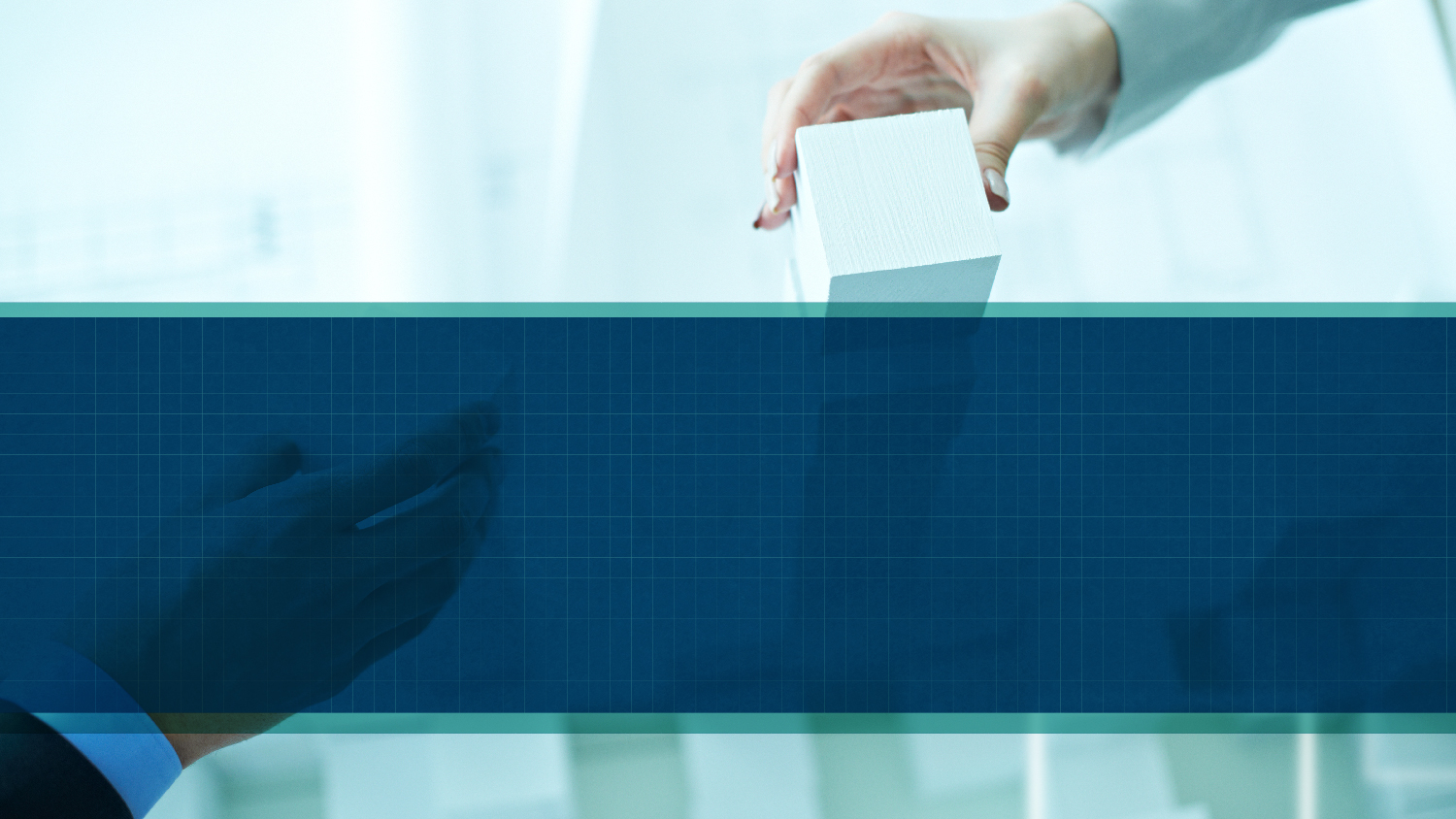 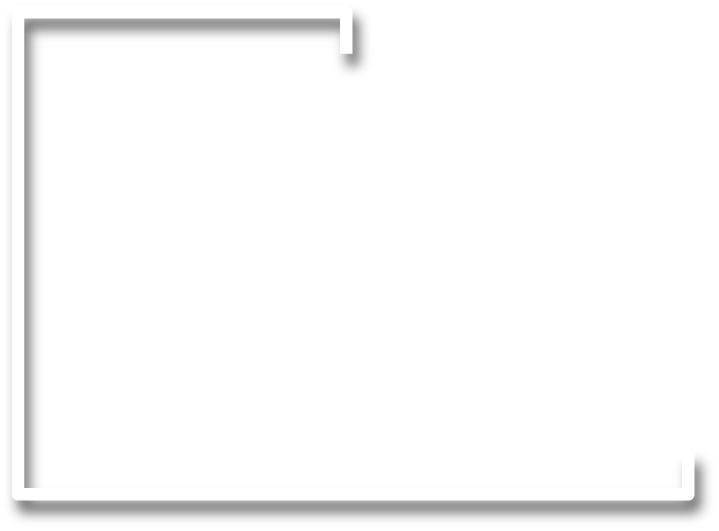 GARANTIA DO ÍNDICE FINANCEIRO
O QUE NÃO GARANTE?
Amortização da Dívida
O QUE GARANTE?
Atingimento e manutenção do ICSD exigido em Contrato, nos prazos e valores ou
Deposito em Conta Reserva exclusiva do Empreendimento até que o ICSD seja atingido de forma independente (receita x dívida x ICSD)
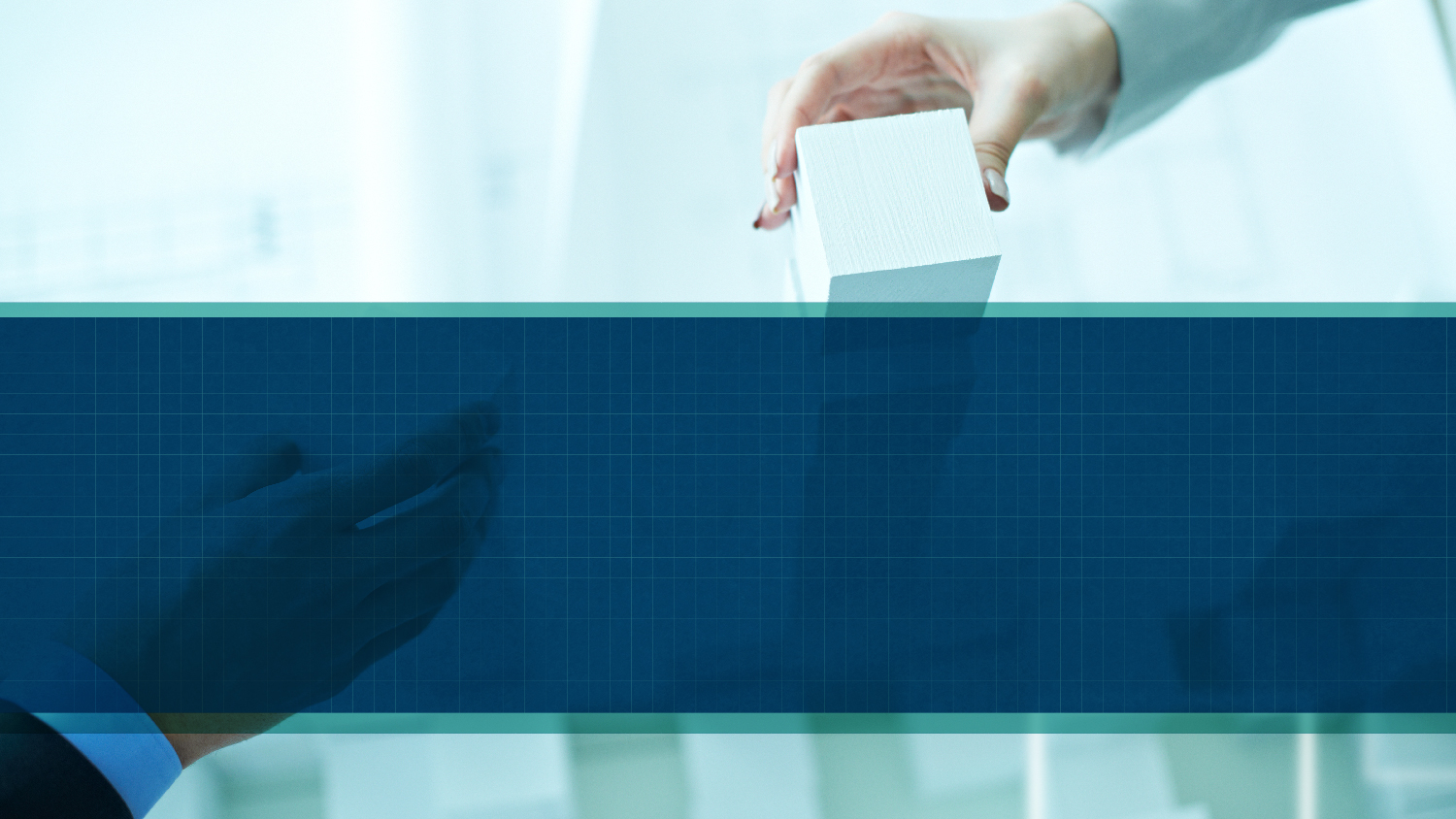 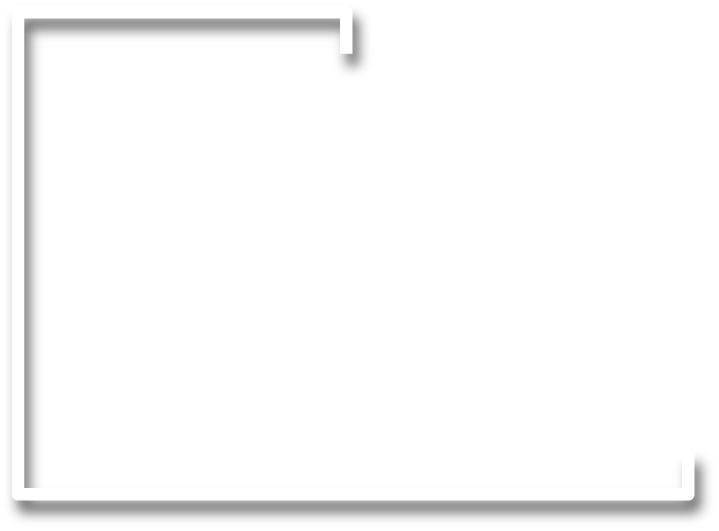 ALL RISKS
Fase de Construção - Adequação
Pós Obras – 5 anos
Risco de Engenharia & RC Obras
Danos oriundos de Erros & Omissões
Cobertura por 5 anos após entregas das obras civis para danos causados por Erros e/ou Omissões nos projetos e/ou na execução da Obra
Proteção contra riscos que possam causar danos a própria obra civil (e equipamentos) e danos a terceiros decorrentes de acidentes da obra.
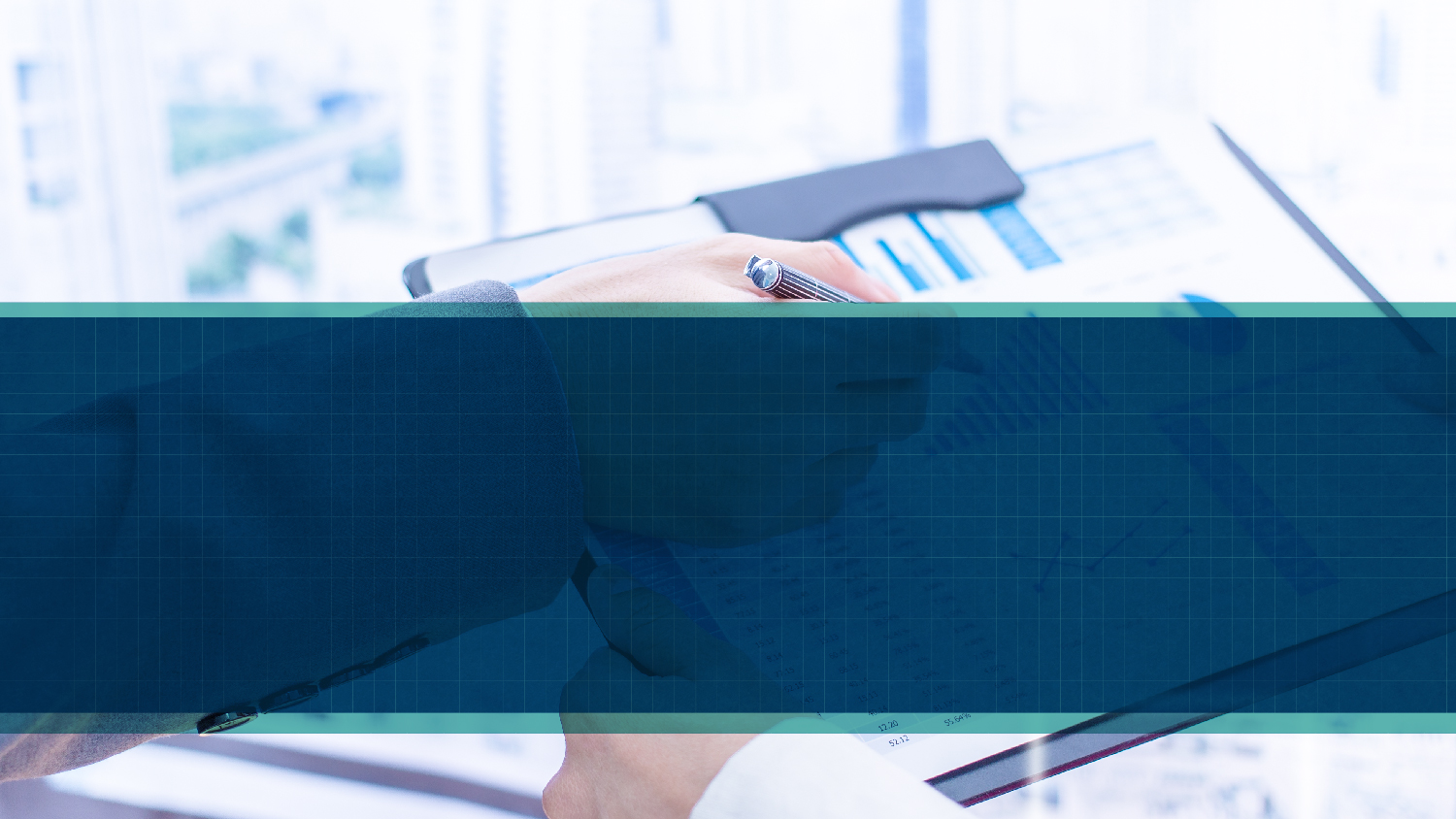 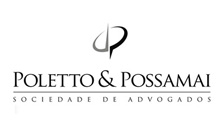 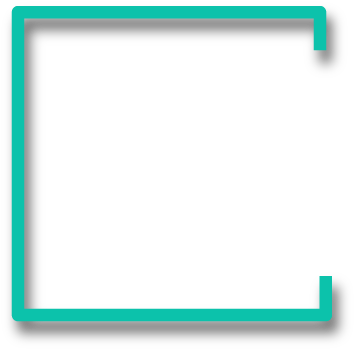 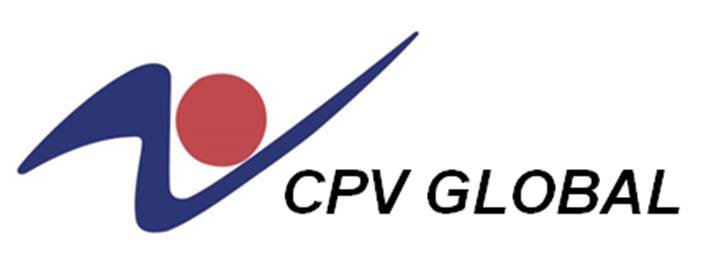 Parceiros 
Envolvidos
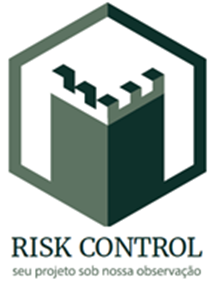 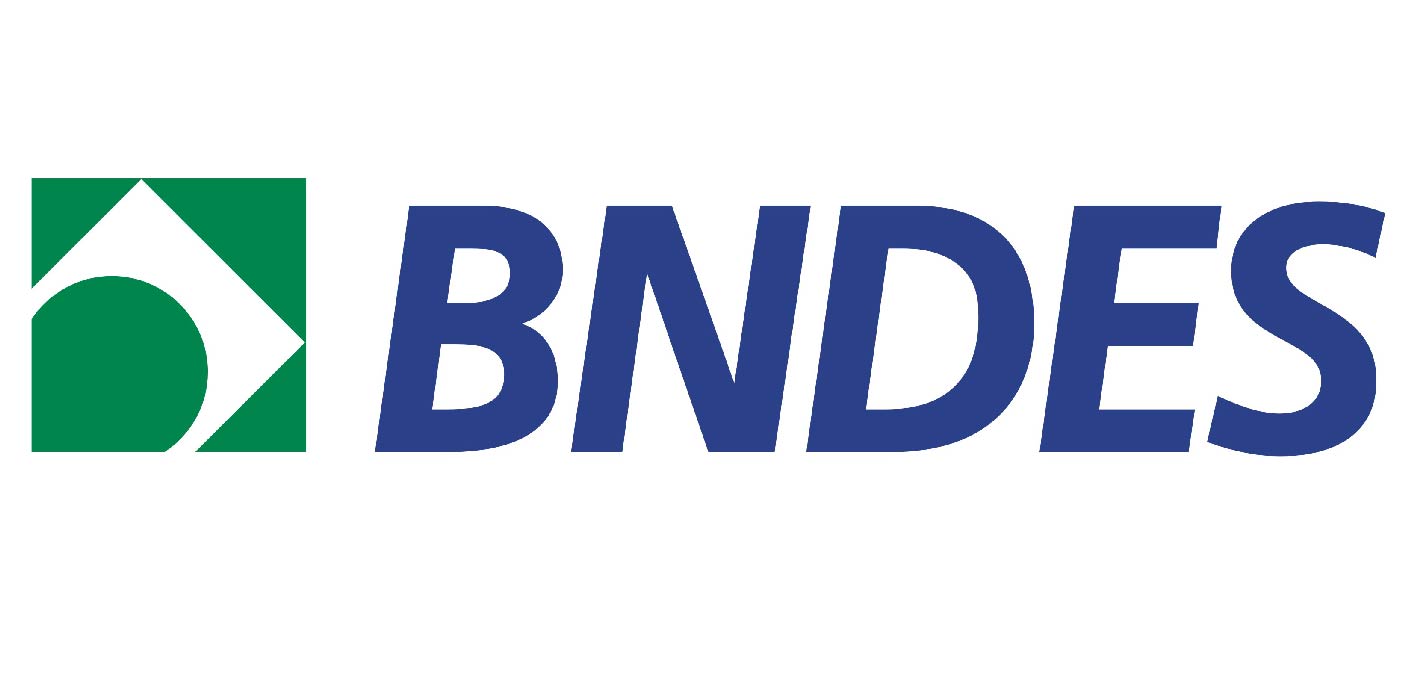 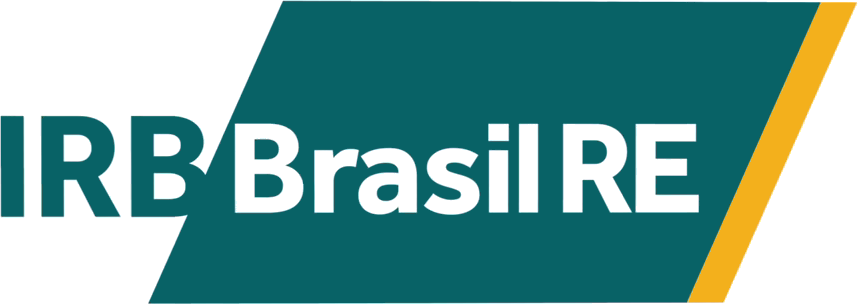 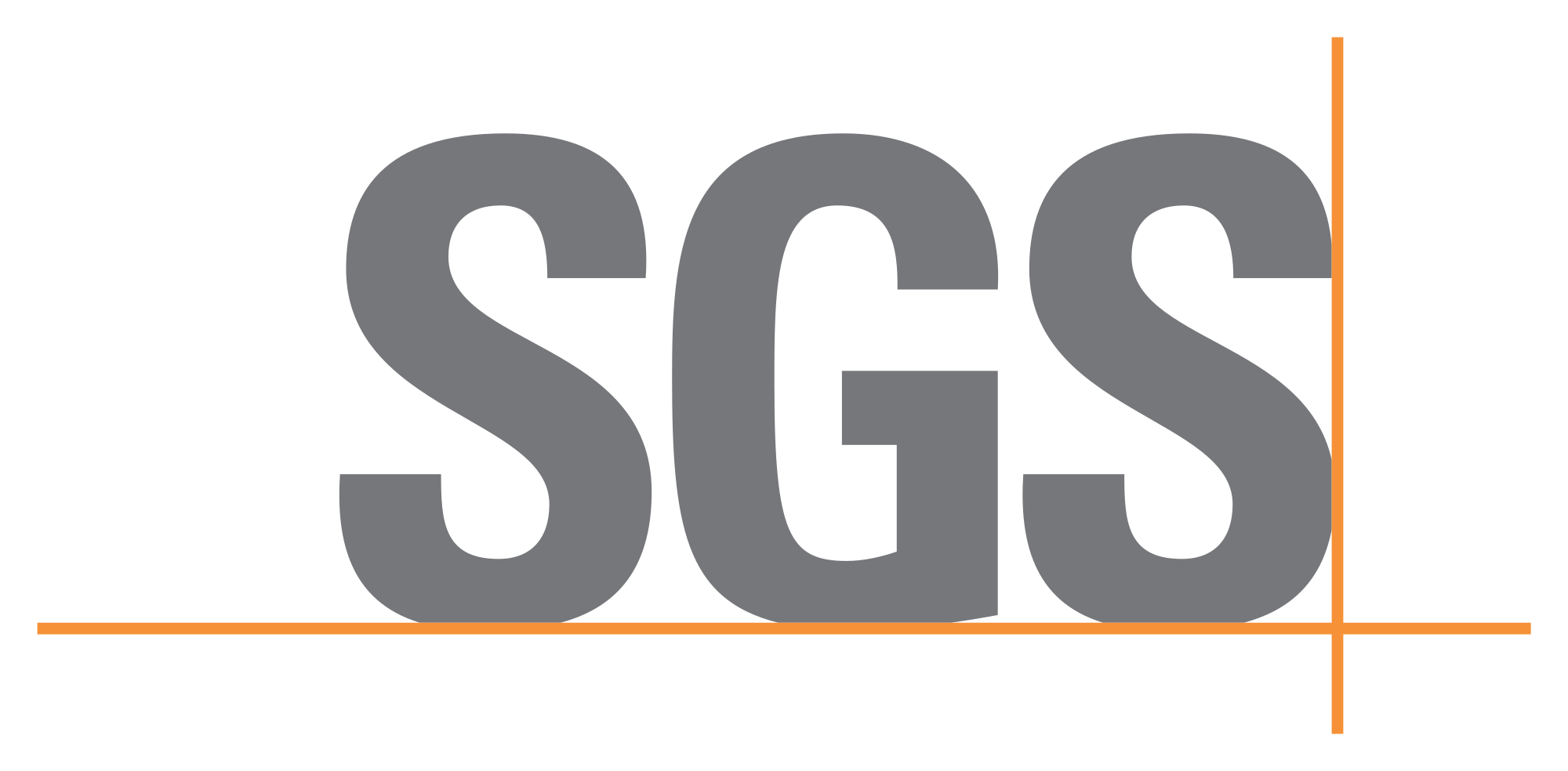 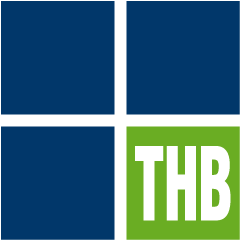 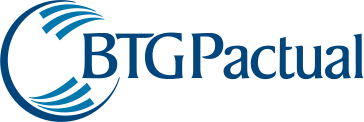 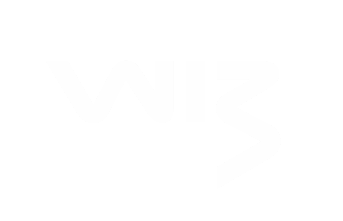 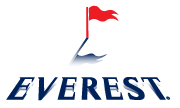 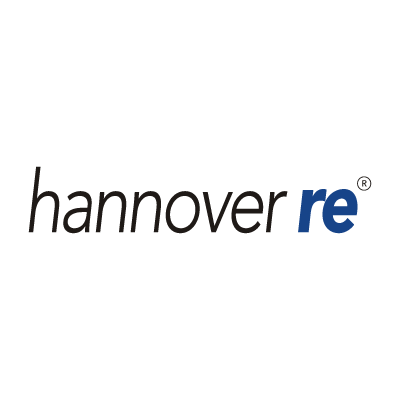 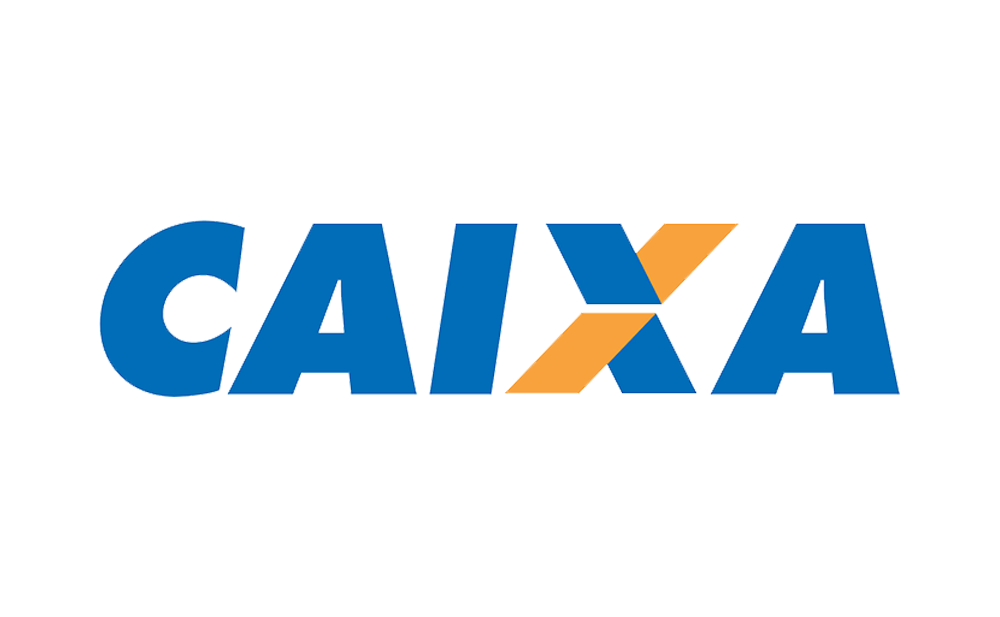 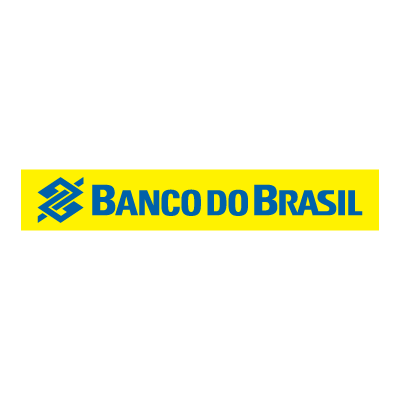 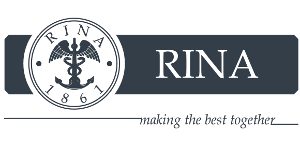 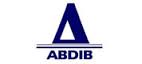 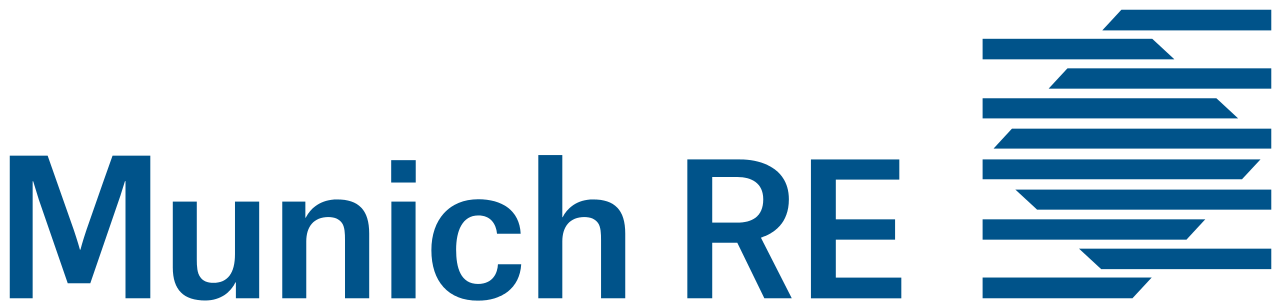 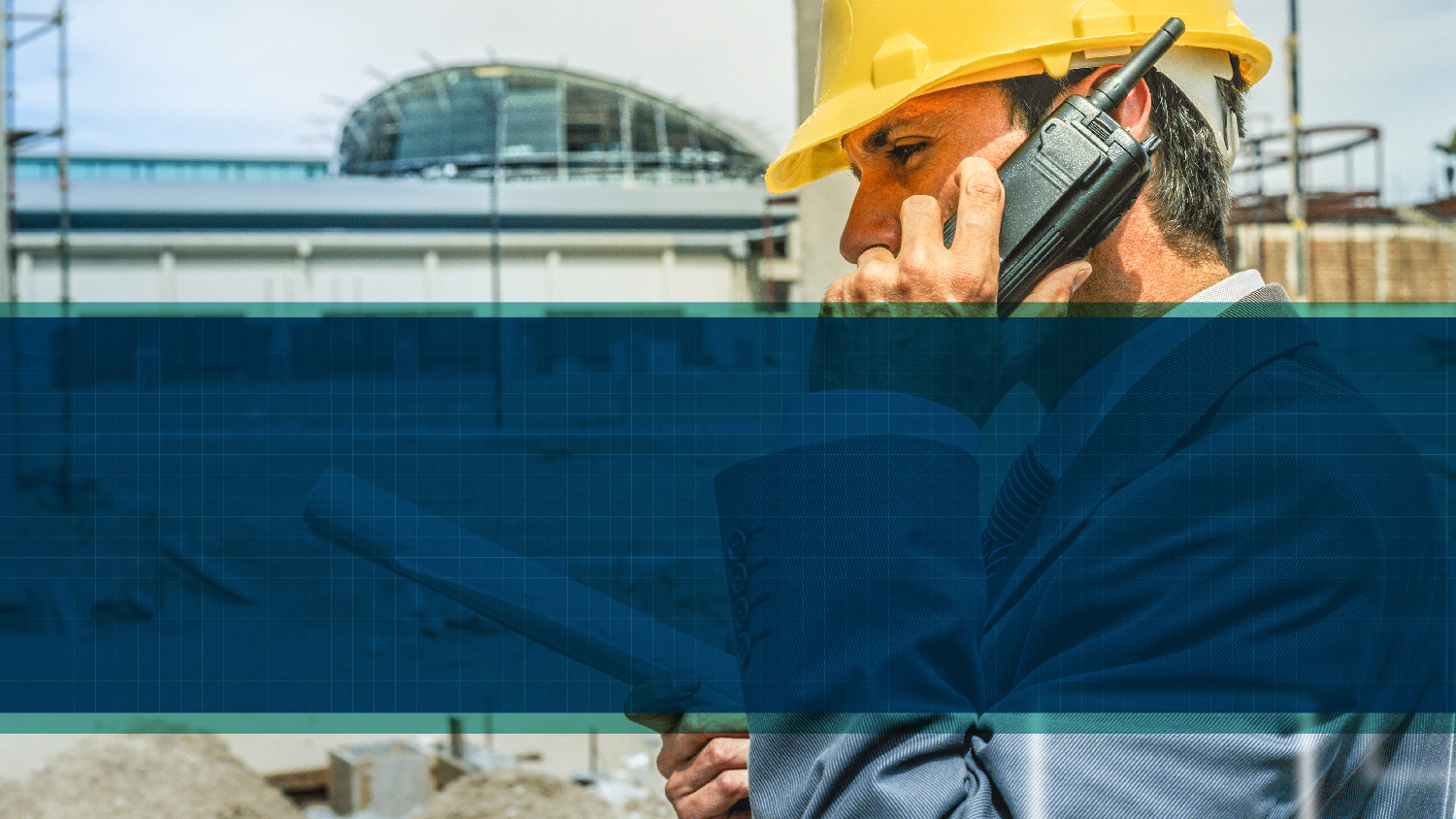 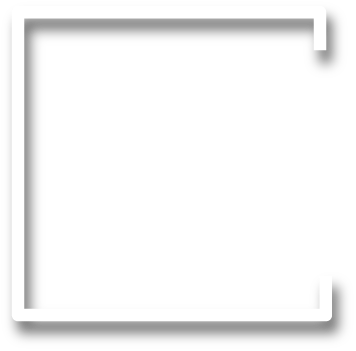 DÚVIDAS?
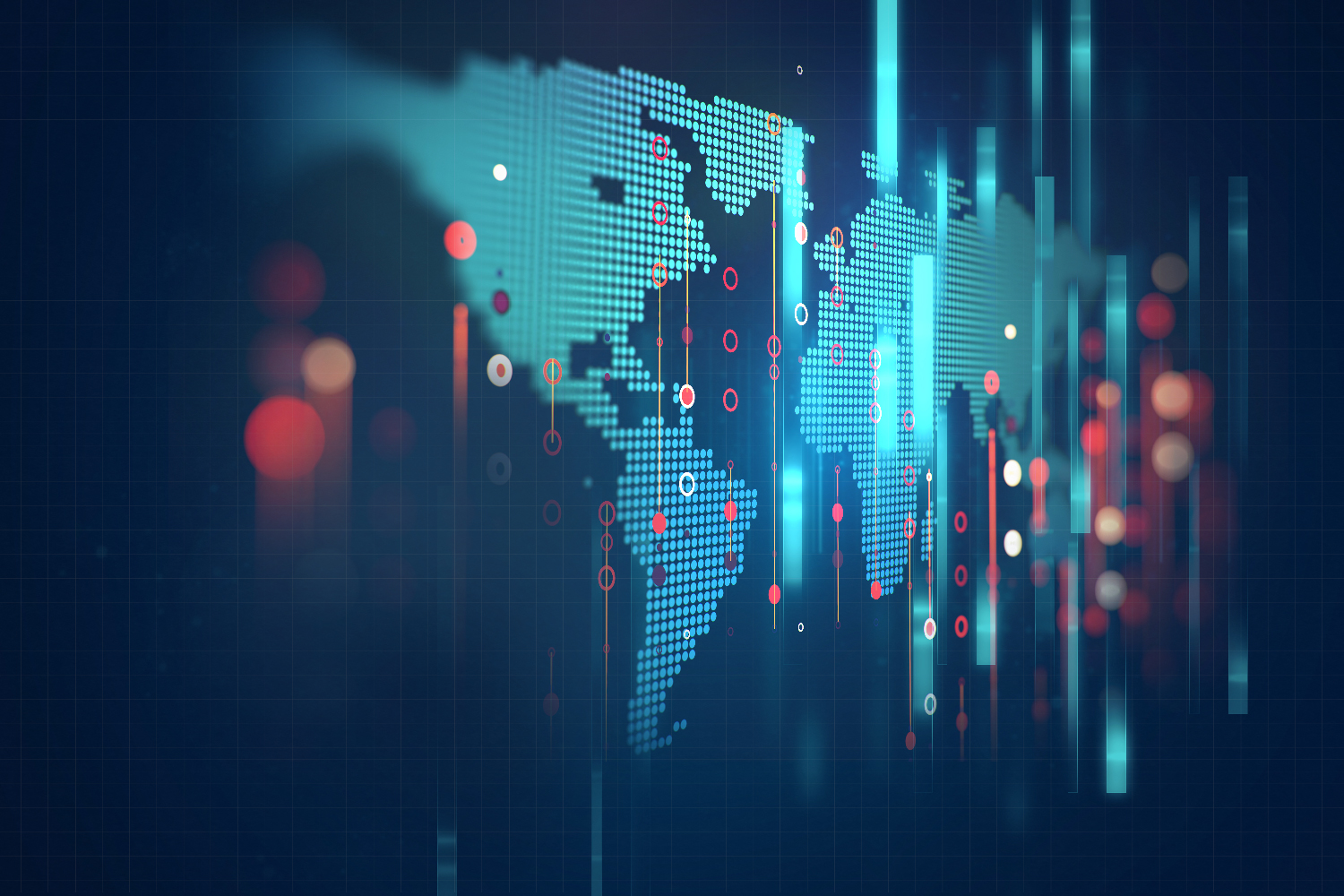 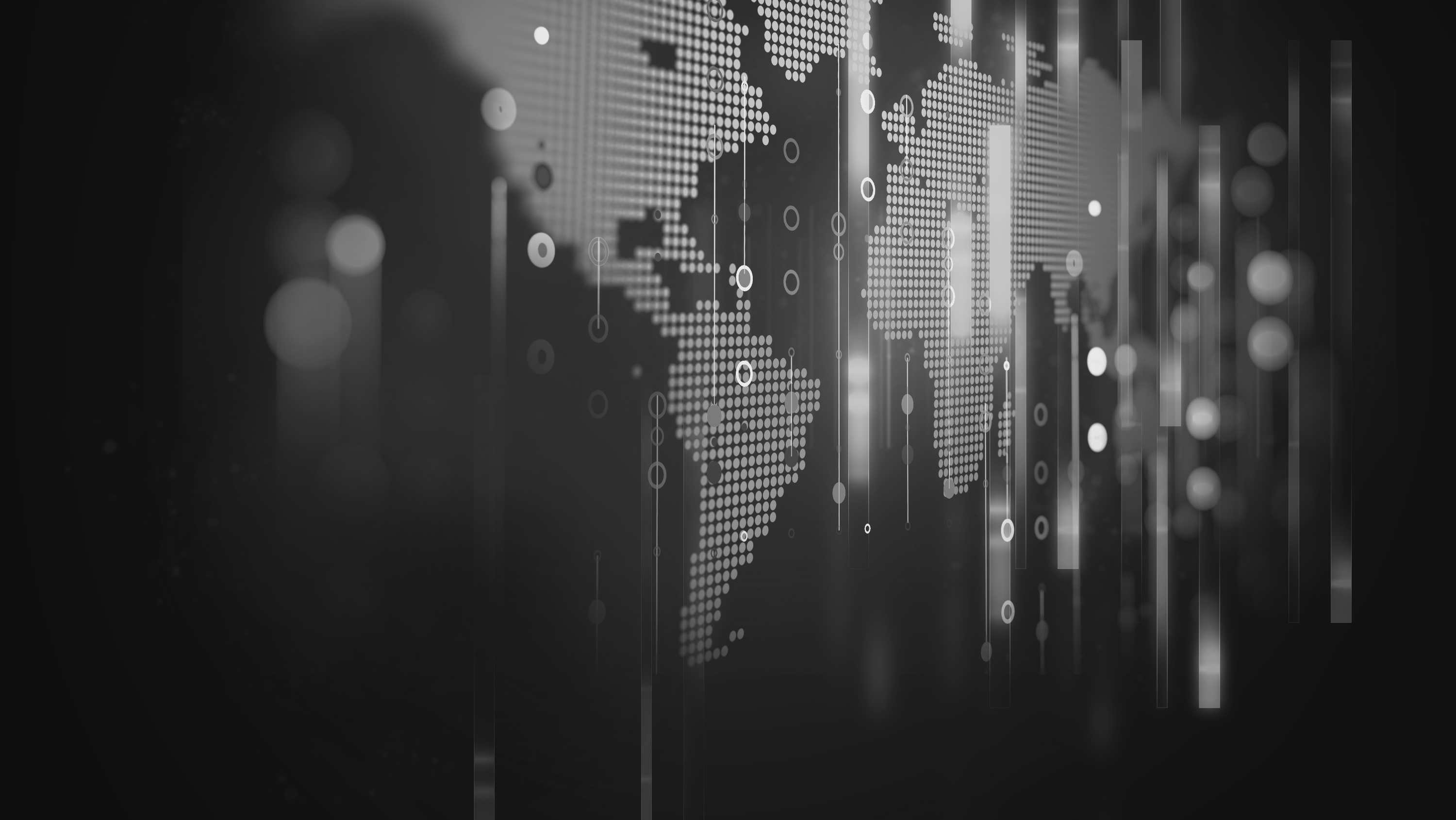 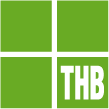 Obrigado!
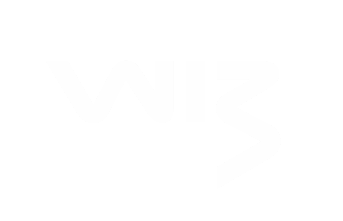 Roberta Couto
Diretora Financial Risks – THB
E-mail: roberta.couto@br.thbgroup.com
Tel.: (11) 97434 9753

Danieli Saddock Gugelmin
Consultora 

Leonardo Vasconcellos Braz Galvão
Advogado